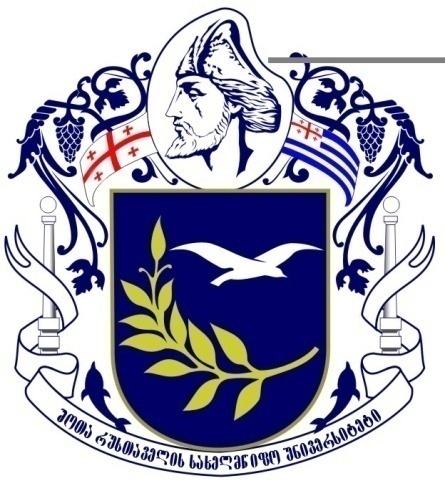 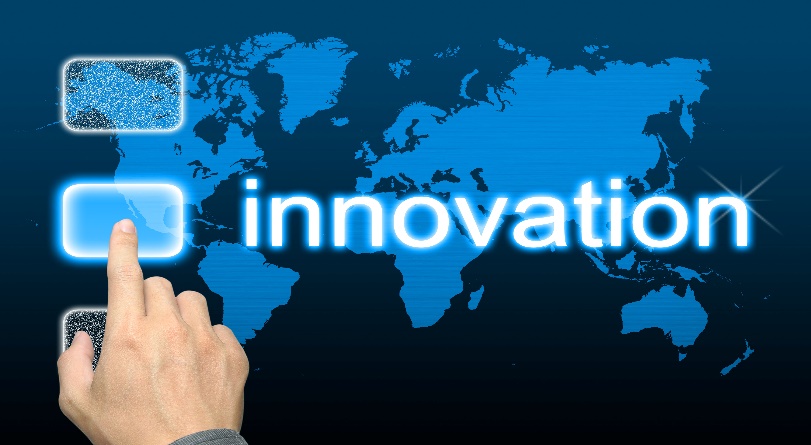 ინოვაციები გლობალიზაციის პირობებში

ასოცირებული პროფესორი  ირმა ჩხაიძე


ბათუმის შოთა რუსთაველის სახელმწიფო უნივერსიტეტი
მაისი, 2018
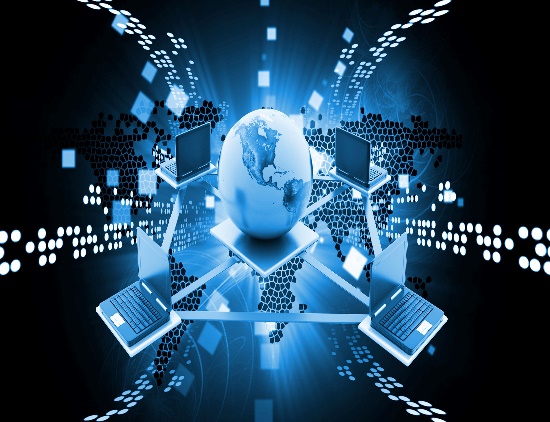 ინოვაცია, როგორც პროცესი
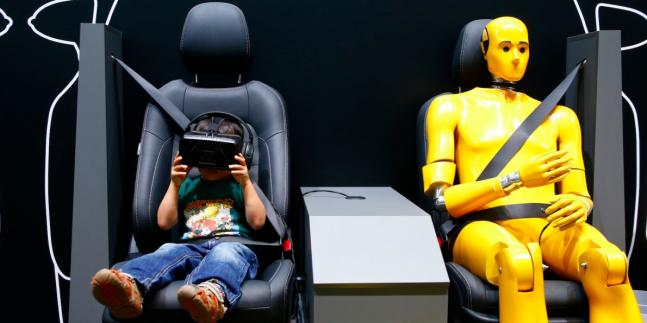 ინოვაცია, როგორც  პროცესი,  ახდენს გავლენას საზოგადოებაზე ანუ თანამედროვე საბაზრო ეკონომიკის პირობებში სახელმწიფო: 

1.ეროვნული ინოვაციური სისტემის საფუძველზე ქმნის ,,საერთო საზოგადოებრივ  კეთილდღეობას“,
 
2.ბიზნესთან ურთიერთზემოქმედების საფუძველზე კერძო  სექტორს ეხმარება ,,პირადი ინდივიდუალური კეთილდღეობის“ შექმნაში.
წყარო: http://eugeorgia.info/ka/article/685/2017
წყარო: https://idfi.ge/ge/georgia-in-innovations-global-index
წყარო: https://idfi.ge/ge/georgia-in-innovations-global-index
წყარო: https://idfi.ge/
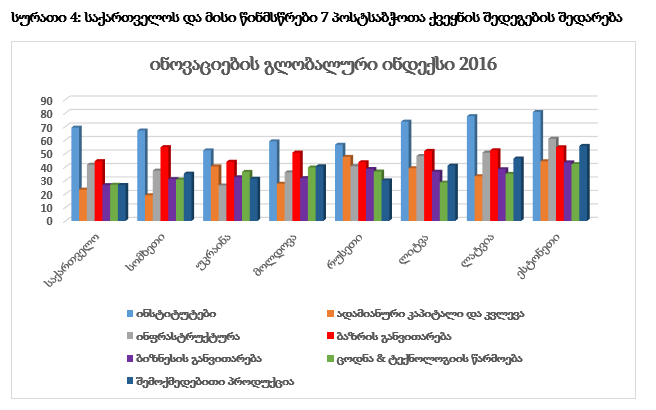 https://idfi.ge/ge/georgia-in-innovations-global-index
ინოვაცია, როგორც გლობალიზაციის სტრატეგიული ელემენტი(ჩინეთი)
ინოვაციური სტრატეგია უნდა ეთანხმებოდეს გლობალურ გამოწვევებს
საზღვარგარეთულ და ადგილობრივ ინოვაციურ ოპერაციებს შორის ბალანსი
ბალანსის მისაღწევად ჩინეთის ინოვაციური გლობალიზაციის ჩემპიონები გადიან შემდეგ ოთხ ნაბიჯს:

1.ფორმალური და სტრუქტურირებული ინოვაციური პროცესების და სისტემების შემუშავება
2.ადგილობრივი ინოვაციური გუნდის ჩამოყალიბება
3.გაძლიერება და მინდობა საზღვარგარეთ ინოვაციურ გუნდთან
4.ინოვაციური კორპორატიული კულტურის შემუშავება
World Economic Forum-მა (WEF) მსოფლიოს ყველაზე ინოვატორ ქვეყნებად დასახელდა:    შვეიცარია, ბელგია, ავსტრია, დიდი ბრიტანეთი, ნორვეგია, ტაივანი, დანია, სინგაპური, იაპონია, ჰოლანდია, შვედეთი, გერმანია, ამერიკის შეერთებული შტატები, ფინეთი, ისრაელი და ა.შ.
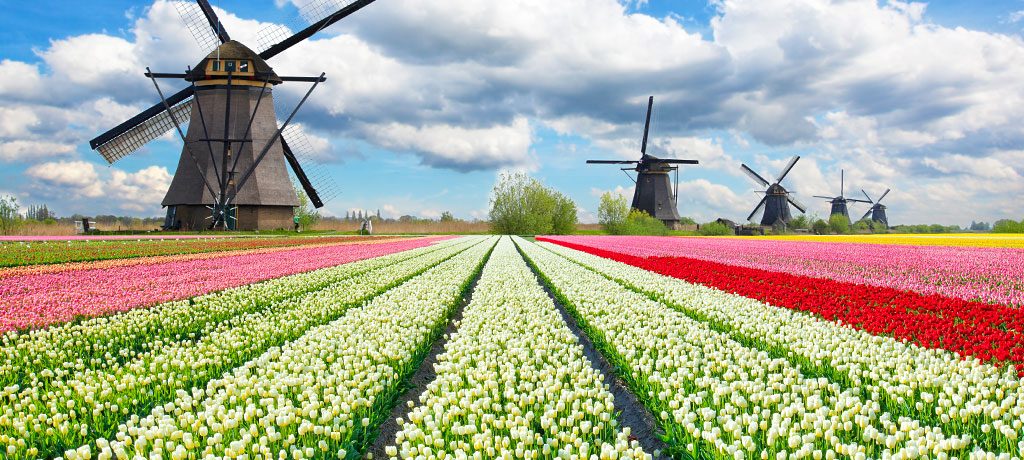 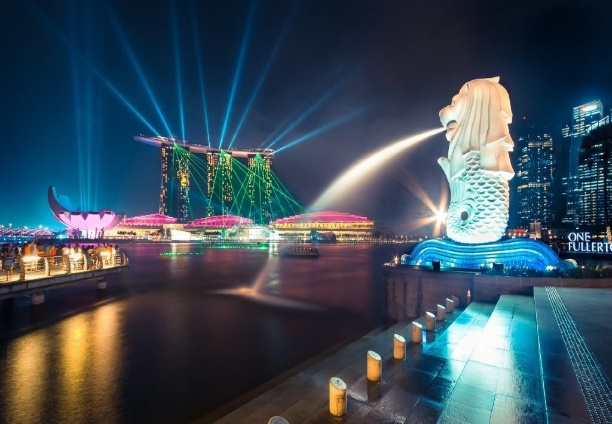 ჩინეთის ინოვაციური სტრატეგია ,,პირადი და საზოგადოებრივი კეთილდღეობის“  შექმნის მიზნით   ითვალისწინებს:
ინოვაციური გლობალიზაციის ოთხი ძირითადი  ნაბიჯის თანმიმდევრულ განხორციელებას:
 1.ინოვაცია, როგორც გლობალიზაციის სტრატეგიული ელემენტი; 
2.ინოვაციური სტრატეგია, რომელიც ეთანხმება  გლობალურ გამოწვევებს; 
3.საზღვარგარეთულ და ადგილობრივ ინოვაციურ ოპერაციებს შორის ბალანსი; 
4.გრძელვადიანი ინოვაციური შესაძლებლობების განვითარება გლობალიზაციის განვითარებისათვის.
ეროვნული ინოვაციური სისტემები
ივანოვა ნ. (Ivanova, 2001)-ეროვნული ინოვაციური სისტემა ეს არის ურთერთდაკავშირებული ორგანიზაციების (სტრუქტურების) ერთობლიობა, რომლებიც ახორციელებენ მეცნიერული ცოდნისა და ტექნოლოგიების  წარმოებასა  და  კომერციულ  რეალიზაციას,  ეროვნული საზღვრების შიგნით (მცირე  და მსხვილი საწარმოები, უნივერსიტეტები, ლაბორატორიები, ტექნოპარკები, და ინკუბატო-რები). ამავე დროს ეროვნული საინვესტიციო სისტემა – ეს არის სამართლებრივი, ფინანსური და სოციალური  ხასიათის  ინსტიტუტების კომპლექსი, რომლებიც  უზრუნველყოფენ  ინოვაციურ პროცესებს და  აქვთ მყარი  ეროვნული  ფესვები,  ტრადიციები,  პოლიტიკური და კულტურული თავისებურებები.
ეროვნული ინოვაციური სისტემების მოდელები:
1.პირველი-,,ევროატლანტიკური“ მოდელი, ეს არის სრული  ინოვაციური ციკლის მოდელი. იდეის წარმოქმნიდან  მზა პროდუქციის მასიურ  წარმოებამდე. ამ მოდელის კლასიკური მაგალითია: დიდი ბრიტანეთი, გერმანია, საფრანგეთი და ა.შ.
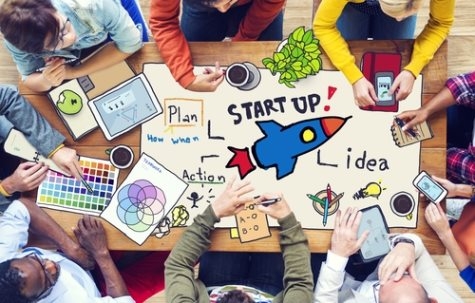 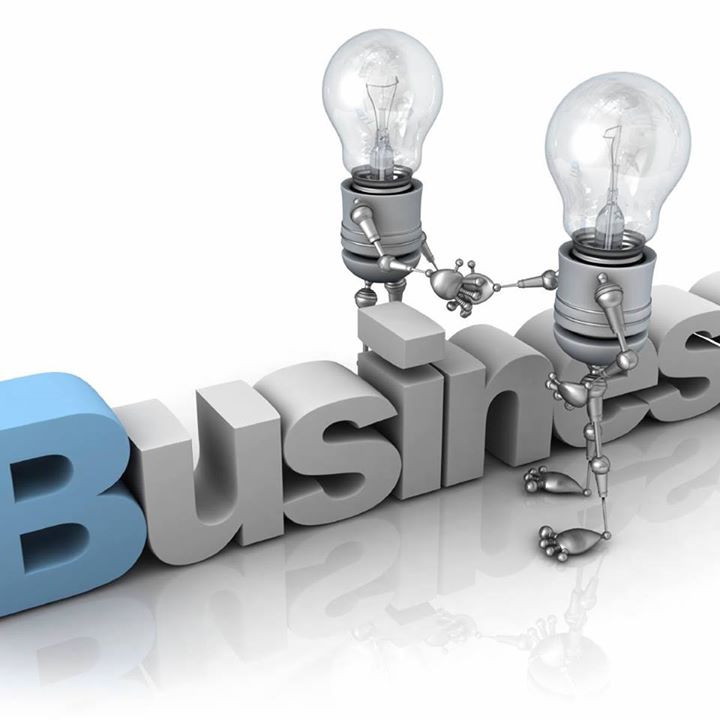 ეროვნული ინოვაციური სისტემების მოდელები:
2.მეორე_“აღმოსავლეთაზიური” მოდელის  ინოვაციურ  ციკლში არ ფიგურირებს ფუნდამენტური იდეების ჩამოყალიბების სტადია. ამ მოდელზე დამყარებული ინოვაციური სისტემები პრაქტიკულად მთლიანადაა მოკლებული ფუნდამენტური მეცნიერების კომპონენტს. ამ მოდელის კლასიკური მაგალითია იაპონიის ინოვაციური სისტემა. 
,,ინოვაციური იაპონური სახლები ქალაქების დასაპყრობად ემზადება“.
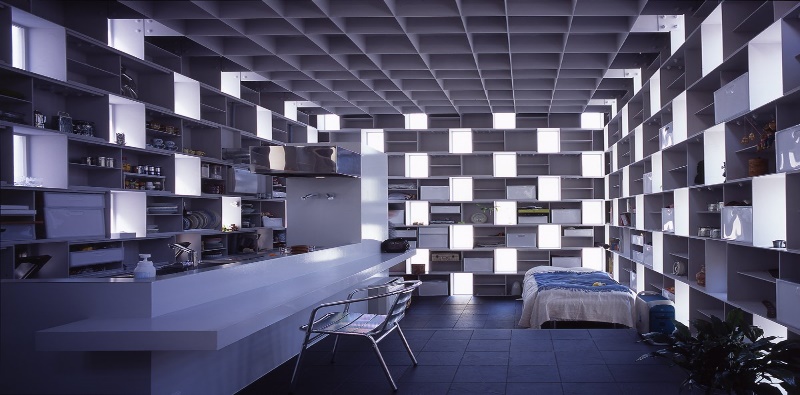 ეროვნული ინოვაციური სისტემების მოდელები:
3.მესამე “ალტერნატიული”მოდელი, გამოიყენება უპირატესად აგრარულ ქვეყნებში, როემლთაც არა აქვთ ფუნდამენტური და გამოყენებითი ხასიათის მეცნიერული პოტენციალი, არა აქვთ მდიდარი ნედლეულის მარაგები, გადამუშავების ტექნოლოგიები, რომელთა რეალიზაცია შეიძლება გამხდარიყო ეროვნული კონკურენტუნარიანობის საფუძველი. ამ მოდელის კლასიკური მაგალითია ტაილანდი, ჩილე, თურქეთი, პორტუგალია  და სხვა.
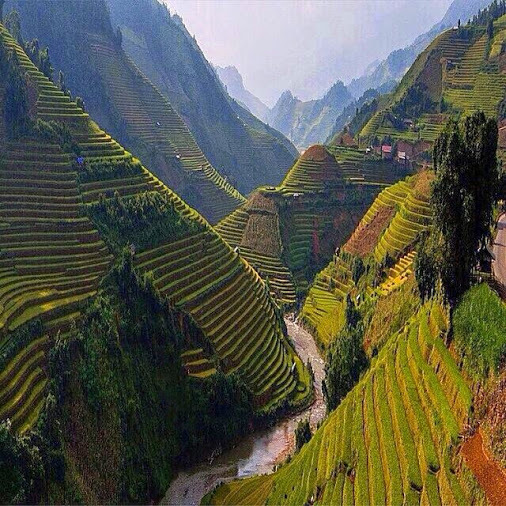 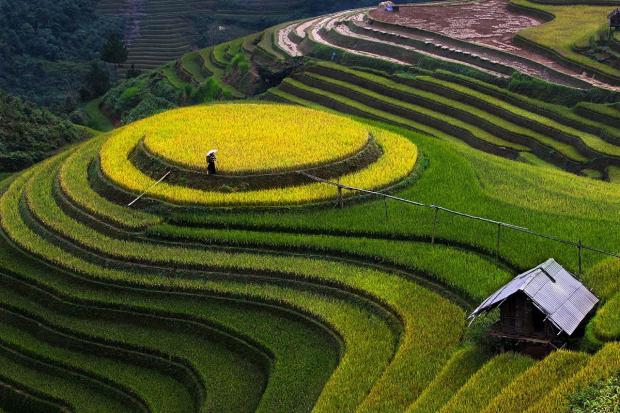 ეროვნული ინოვაციური სისტემების მოდელები:
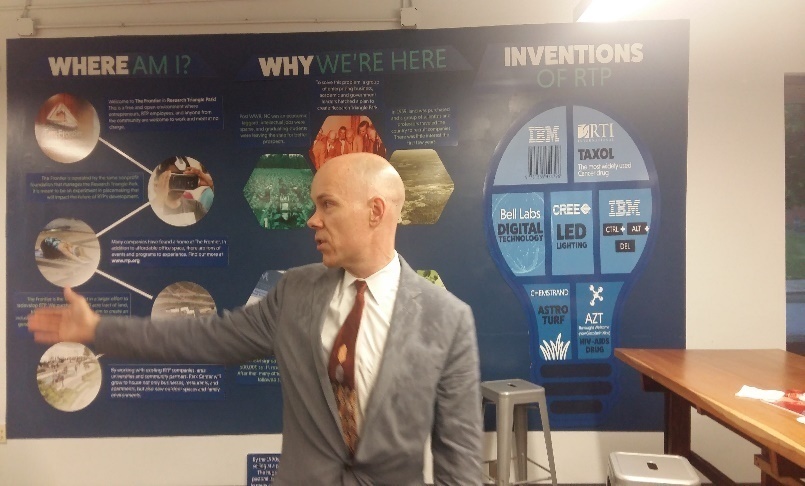 4.მეოთხე “სამმაგი სპირალის” მოდელი, ანუ  “სამმაგი სპირალის” მოდელი, რომელმაც პრაქტიკული რეალიზაცია ჰპოვა მხოლოდ ბოლო წლებში აშშ-ში, პრინციპულად განსხვავდება ზემოთ ჩამოთვლილი მოდელებისაგან არა მარტო ეროვნული ინოვაციური სისტემის სტრუქტურით, არამედ მისი ცალკეული ელემენტების ურთიერთზემოქმედების მექანიზმით